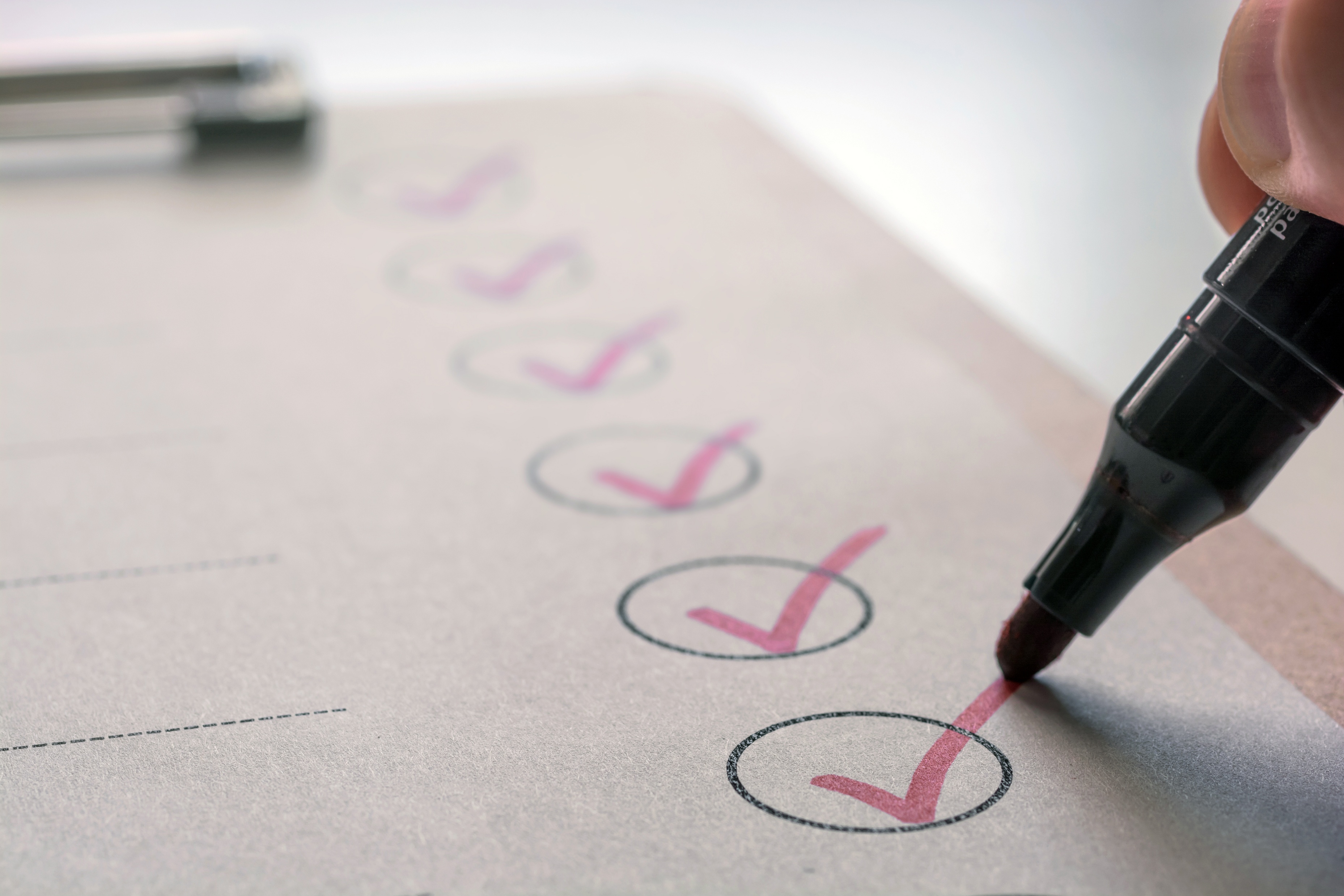 Onboarding Checklist for Managers
Provided by Smartsheet, Inc.